HAYVAN ISIRMALARINDA İLKYARDIM
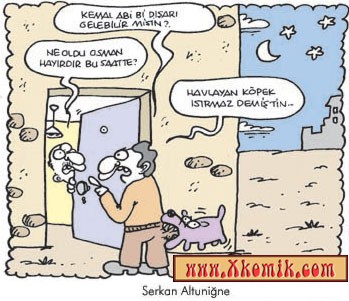 Kedi-köpek gibi hayvan ısırmalarında ilkyardım nasıl olmalıdır?
Yaşam bulguları değerlendirilir AB-(ABC),
Hafif yaralanmalarda yara 5 dak.sabun ve soğuk suyla yıkanır,
Yaranın üstü temiz bir bezle kapatılır,
Ciddi yaralanmada yaraya temiz bir bezle basınç uygulanarak kanama durdurulmalıdır,
Derhal tıbbi yardım istenmeli (112),
Hasta,kuduz - tetanos aşısı için uyarılmalıdır,
Köpek ısırığı
Kedi ısırığı
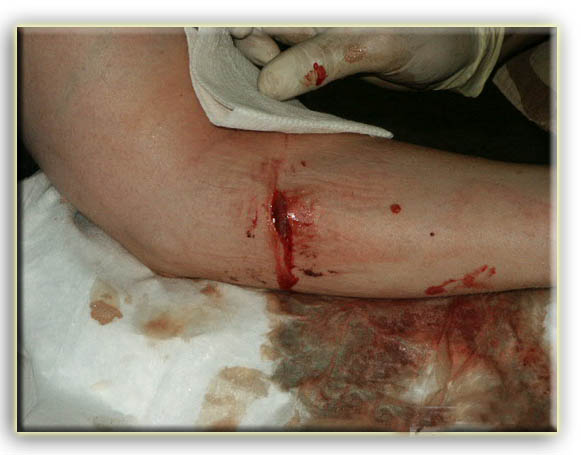 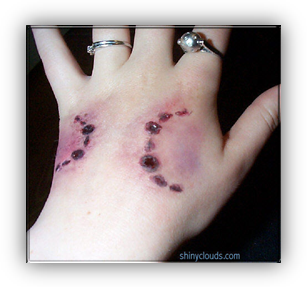 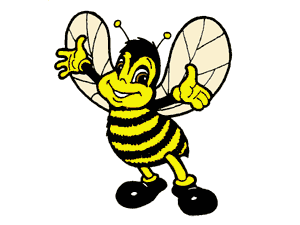 Arı Sokmasında İlkyardım
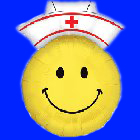 Belirtiler:
Acı, 
Şişme, 
Kızarıklık
İlk Yardım

Arının iğnesini sıyırtarak çıkartma
Yara yıkanır
Üzeri örtülür
Soğuk uygulama yapılır
Alerji açısından değerlendirilir
Ağız içinden soktuysa buz emmesi sağlanır.
Alerjik durum varsa, çok sayıda arı tarafından sokulduysa 112 aranır
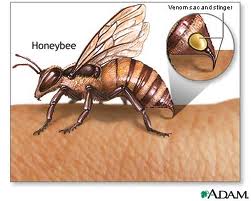 Akrep  Sokması
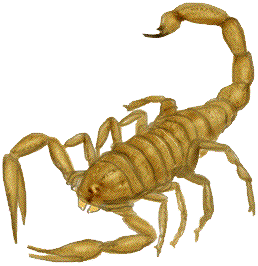 Belirtiler:
Ağrı
Ödem
İltihaplanma,kızarma,morarma
Adale krampları,titreme ve karıncalanma
Huzursuzluk,havale gözlenebilir.
İlk Yardım:
Hasta hareket ettirilmez
Yaralı yatar pozisyonda tutulur.
Soğuk uygulama yapılır
Kan dolaşımını engellemeyecek şekilde bandaj uygulanır
Yara üzerine herhangi bir müdahale yapılmaz
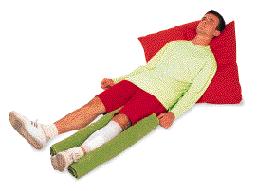 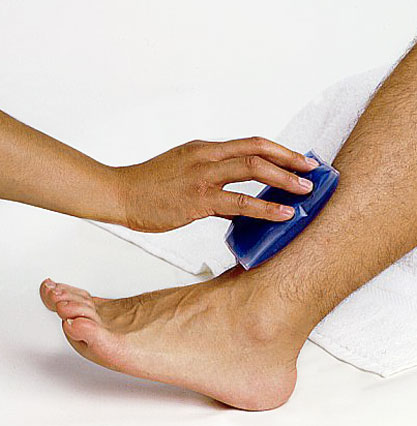 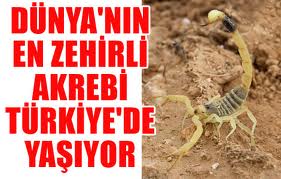 Her yıl 3 bin 250 kişi Akrep sokmasından hayatını kaybediyor.En ölümcül akrep cinsi olan “Leiurus quinquestriatus” Türkiye 'de yaşıyor.
Yılan Isırması
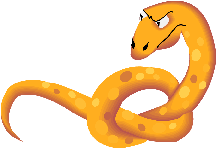 İlk Yardım;

Yara yıkanır
Yaralı bölge kalp seviyesinin altında tutulur
Soğuk uygulama yapılır
Hasta hareket ettirilmez
Yaraya yakın bölgede baskı yapan yüzük, bilezik vb. çıkarılır.
Yara üzerine herhangi bir müdahale yapılmaz (emilmez)
112 aranır
Belirtiler;

Lokal: 
 Acı
 Morluk
 Kanama
 İltihap
Genel : 
	Kusma 
 Karın ağrısı
 İshal
 Susuzluk
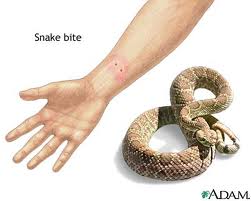 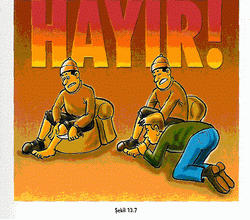 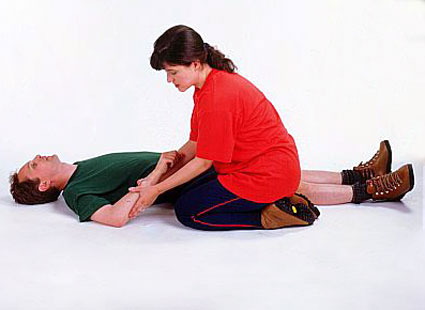 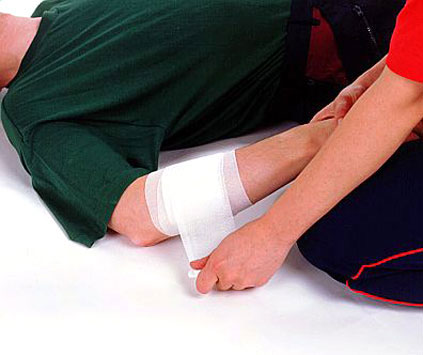 Deniz Canlılarının Sokması
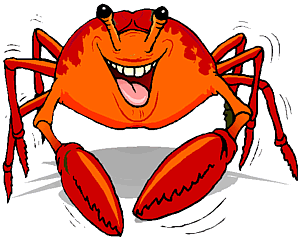 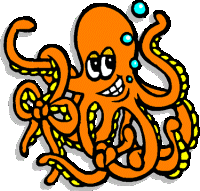 İlk Yardım:
Diken görülüyorsa çıkartılır
Yaralı bölge hareket ettirilmez
Sıcak su ile yıkanır
Yara yerine herhangi bir müdahale yapılmaz, ovulmaz
Deniz anası ısırıklarında tuzlu su kullanılır.
112 aranır
Belirtiler:
Kızarma
Şişme
İltihaplanma
Sıkıntı hissi
Huzursuzluk
Havale
Baş ağrısı
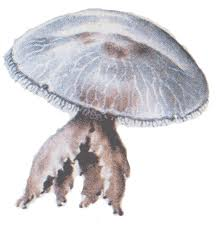 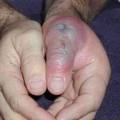